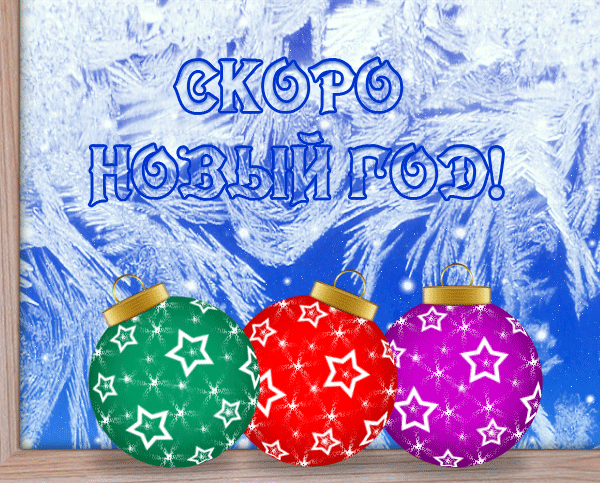 =13
8+5
слагаемое
слагаемое
сумма
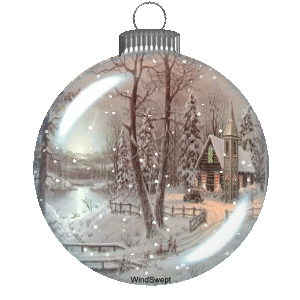 7  1  5  9  3  6     2  4  8
23
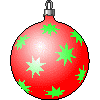 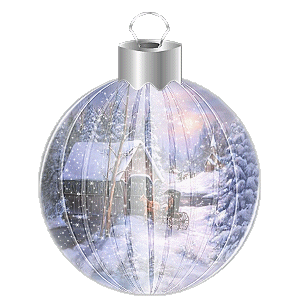 75  43  52        48  81  67
9
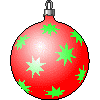 Рабочая тетрадь стр. 10 №24
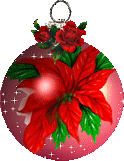 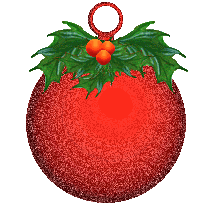 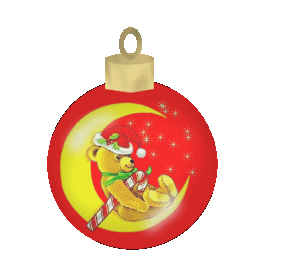 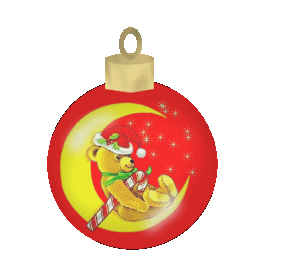 В коробке шоколадные и  соевые конфеты. Соевых конфет столько: 14-8.
Сколько всего конфет?
Сколько шоколадных конфет?
Сколько соевых конфет?
Каких конфет больше: шоколадных или соевых? На сколько?
14
?
8